Военно- спортивная игра«Зарница»
Дата проведения: 19.02.2016 г.
Целью работы по данной теме является формирование  и воспитание у детей дошкольного возраста гордости,  любви и уважения к защитникам Родины, к Российской армии, к военным профессиям на основе ярких впечатлений, доступных детям и вызывающих у них эмоциональные переживания.
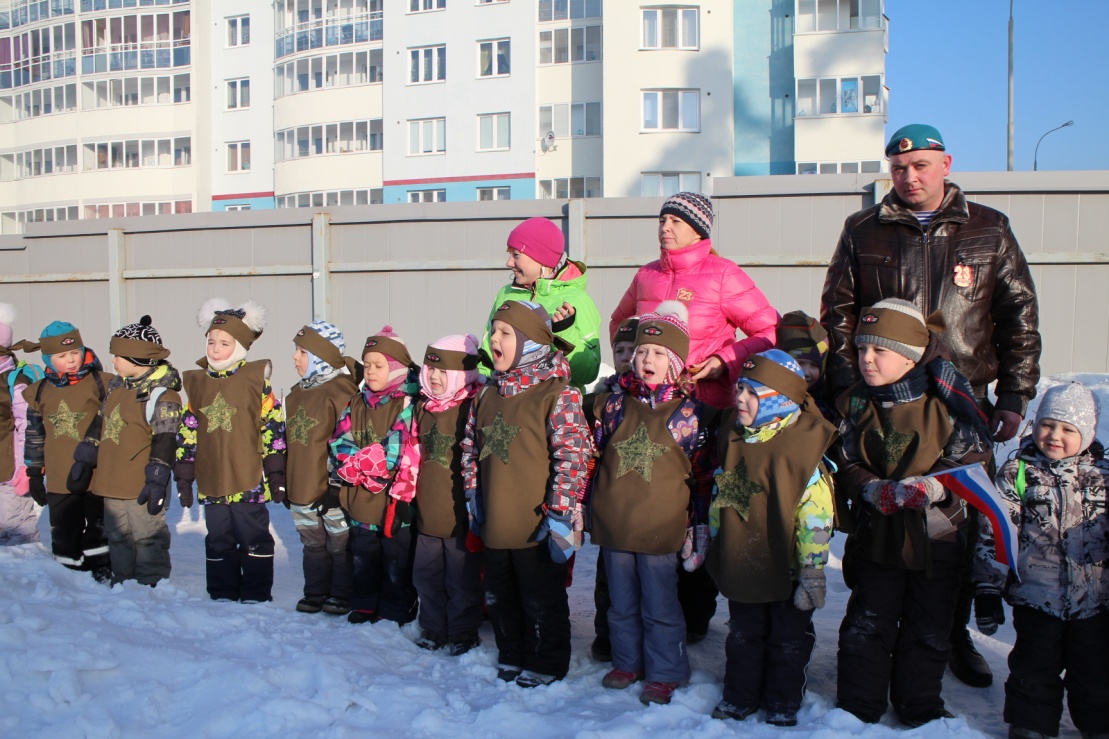 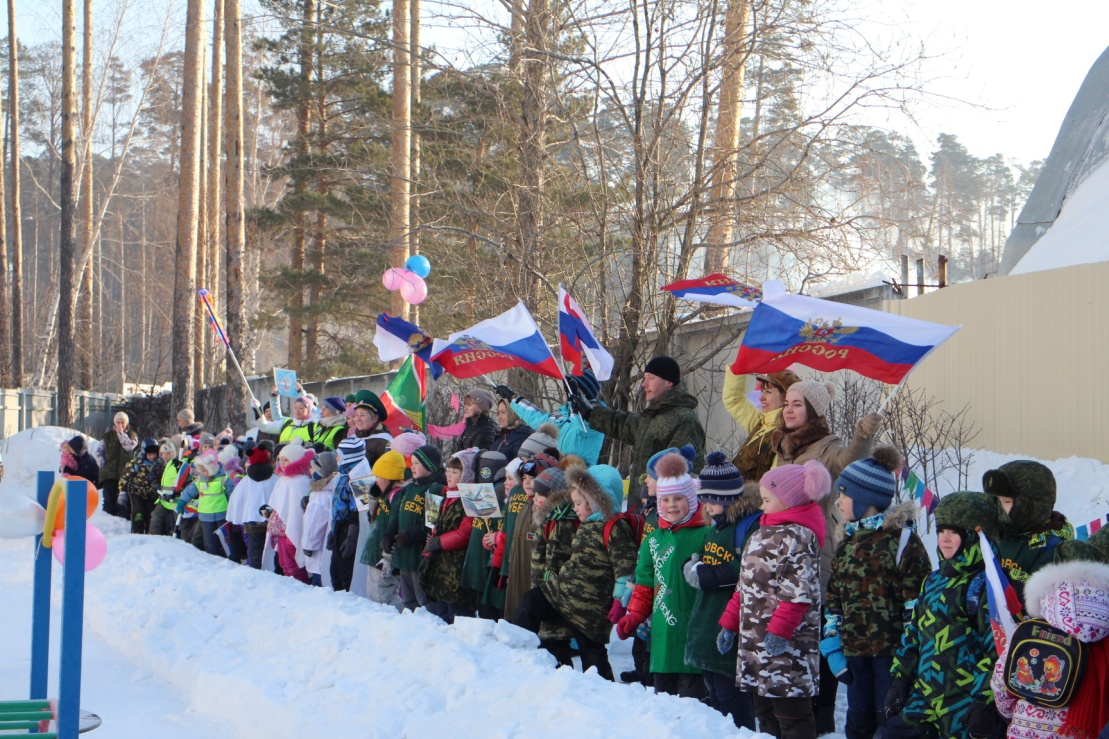 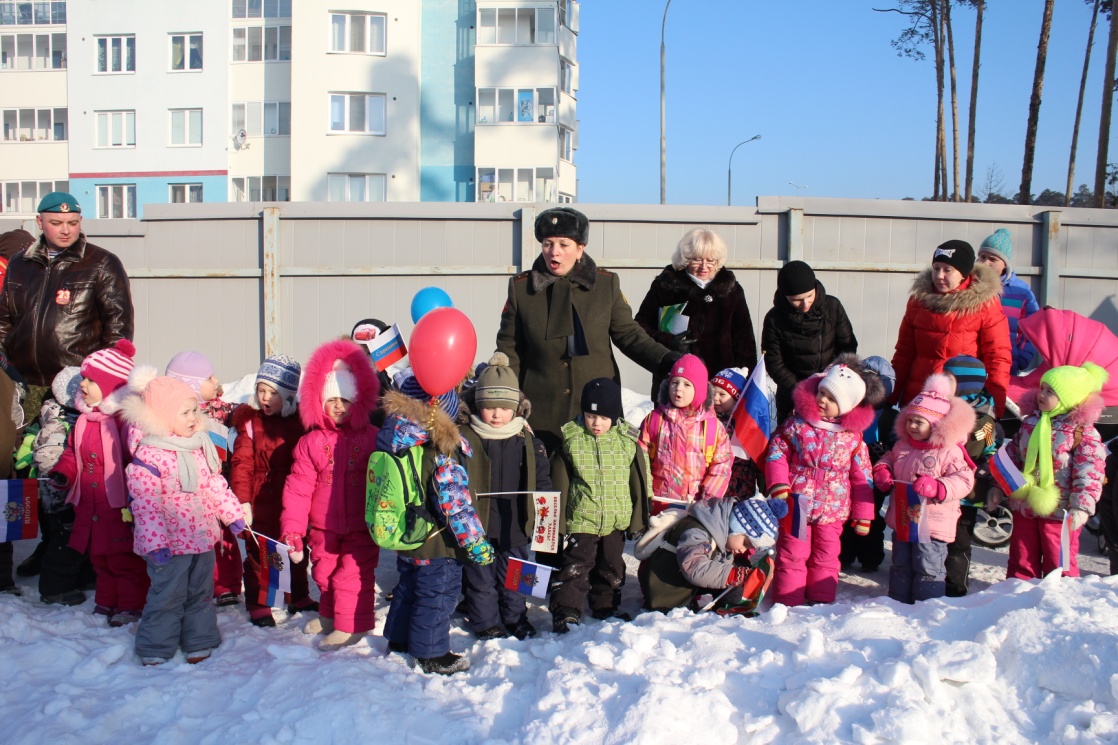 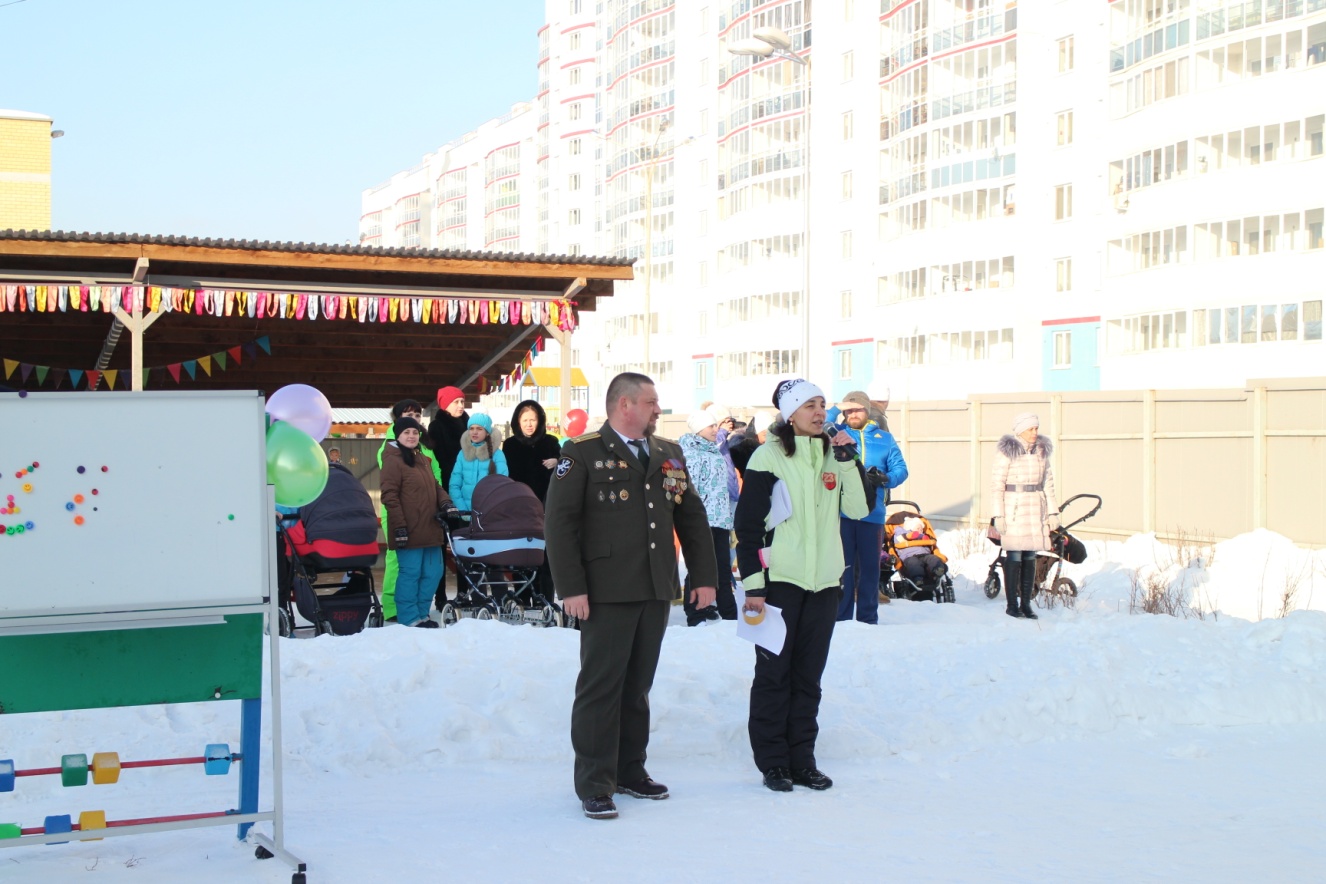 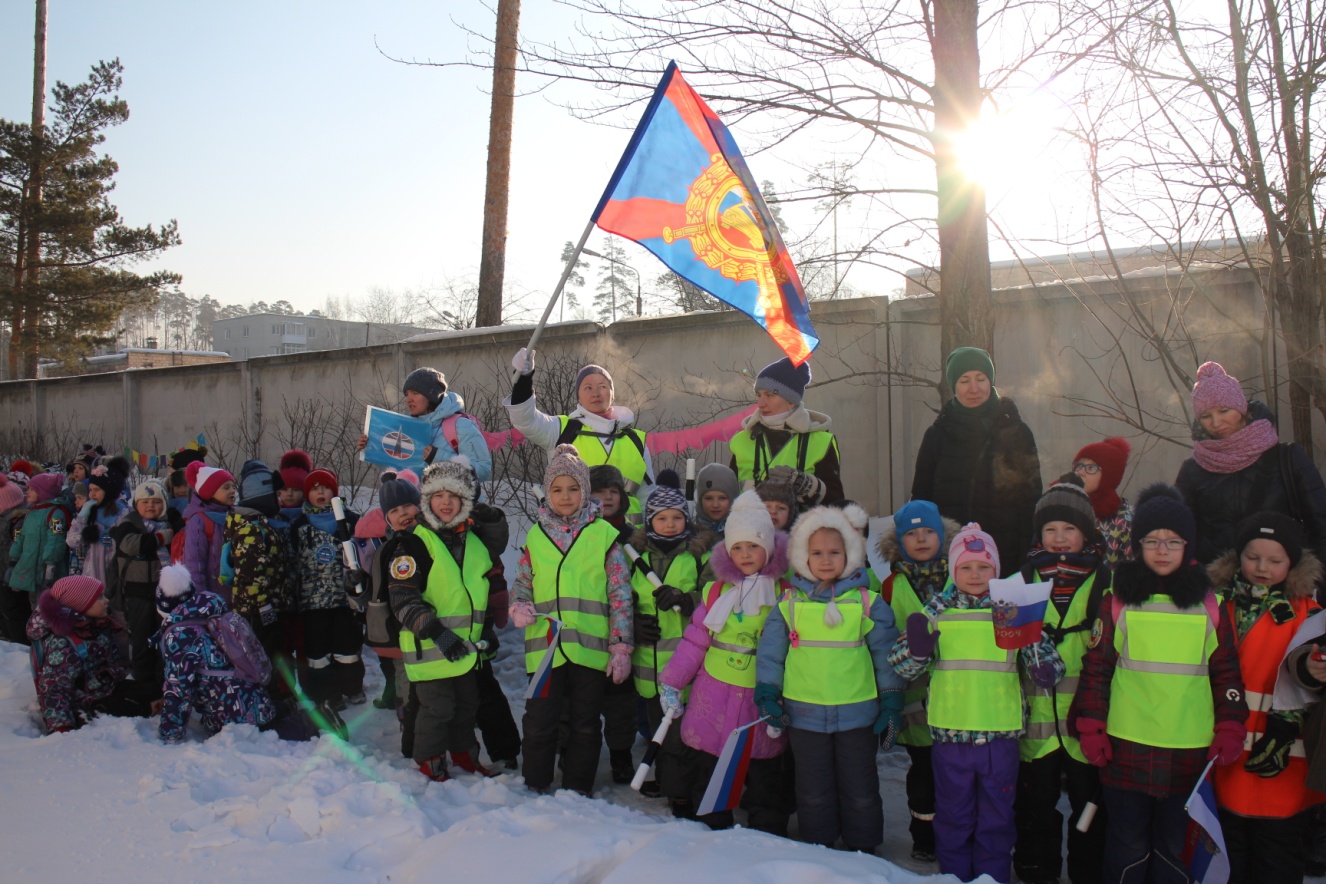 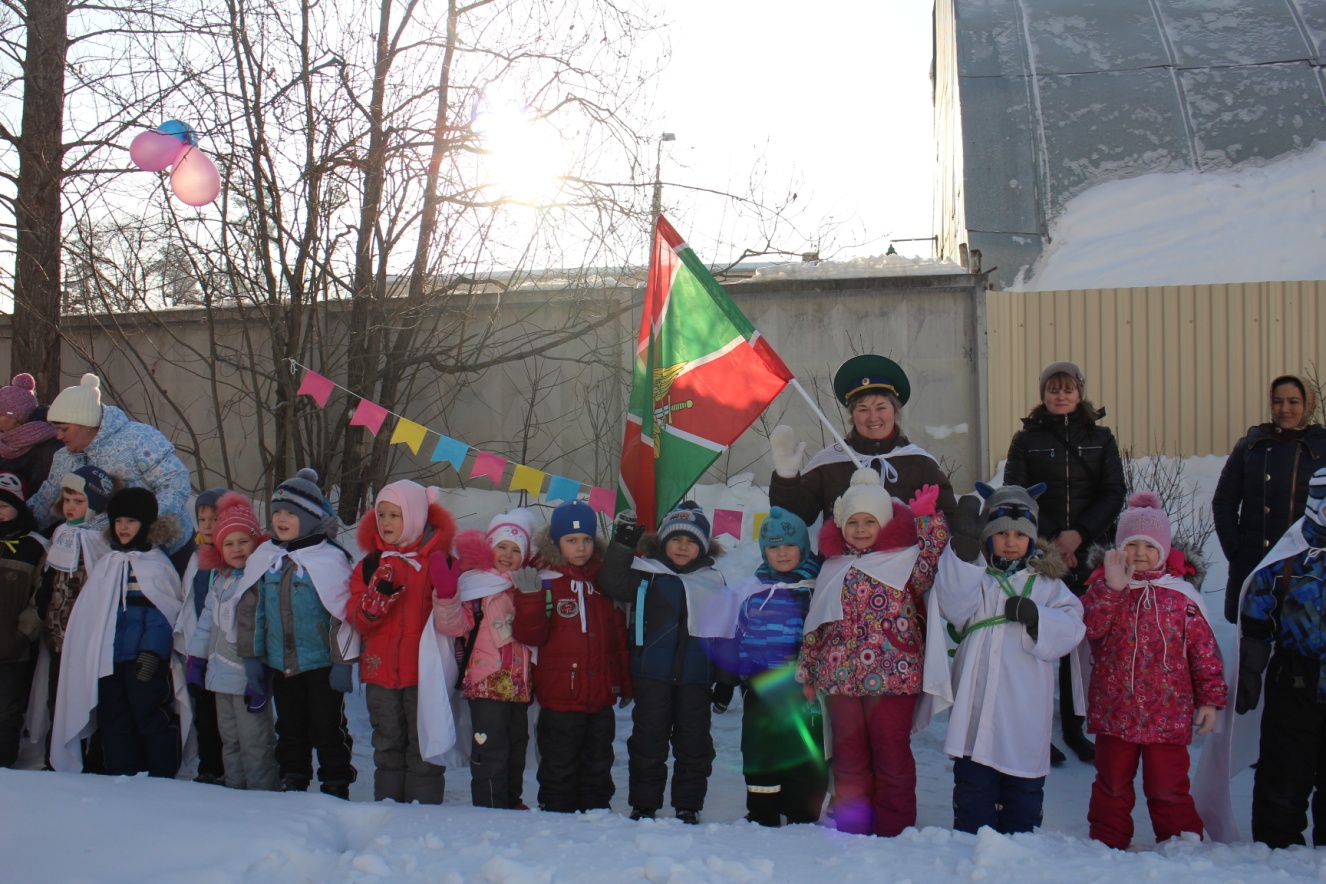 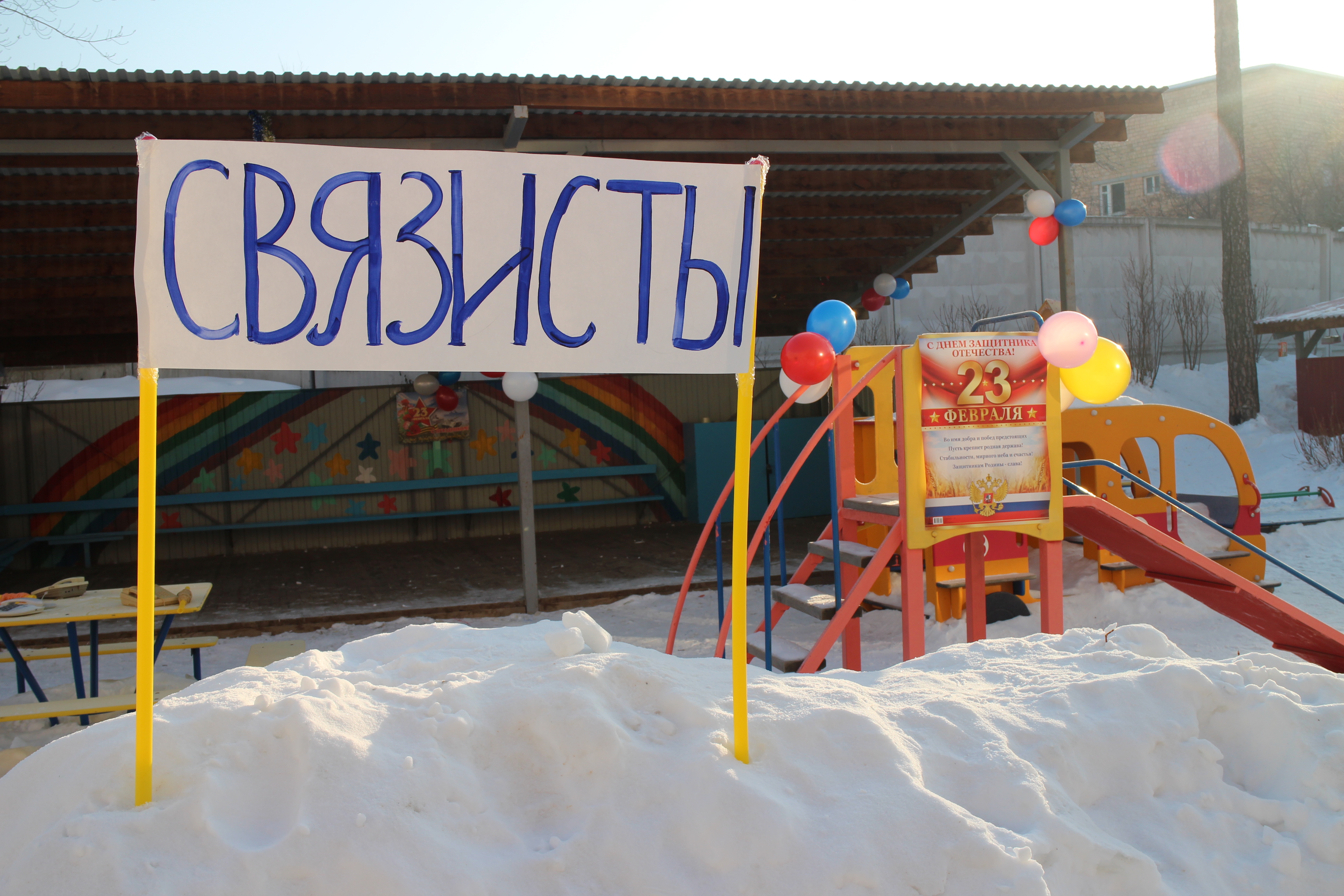 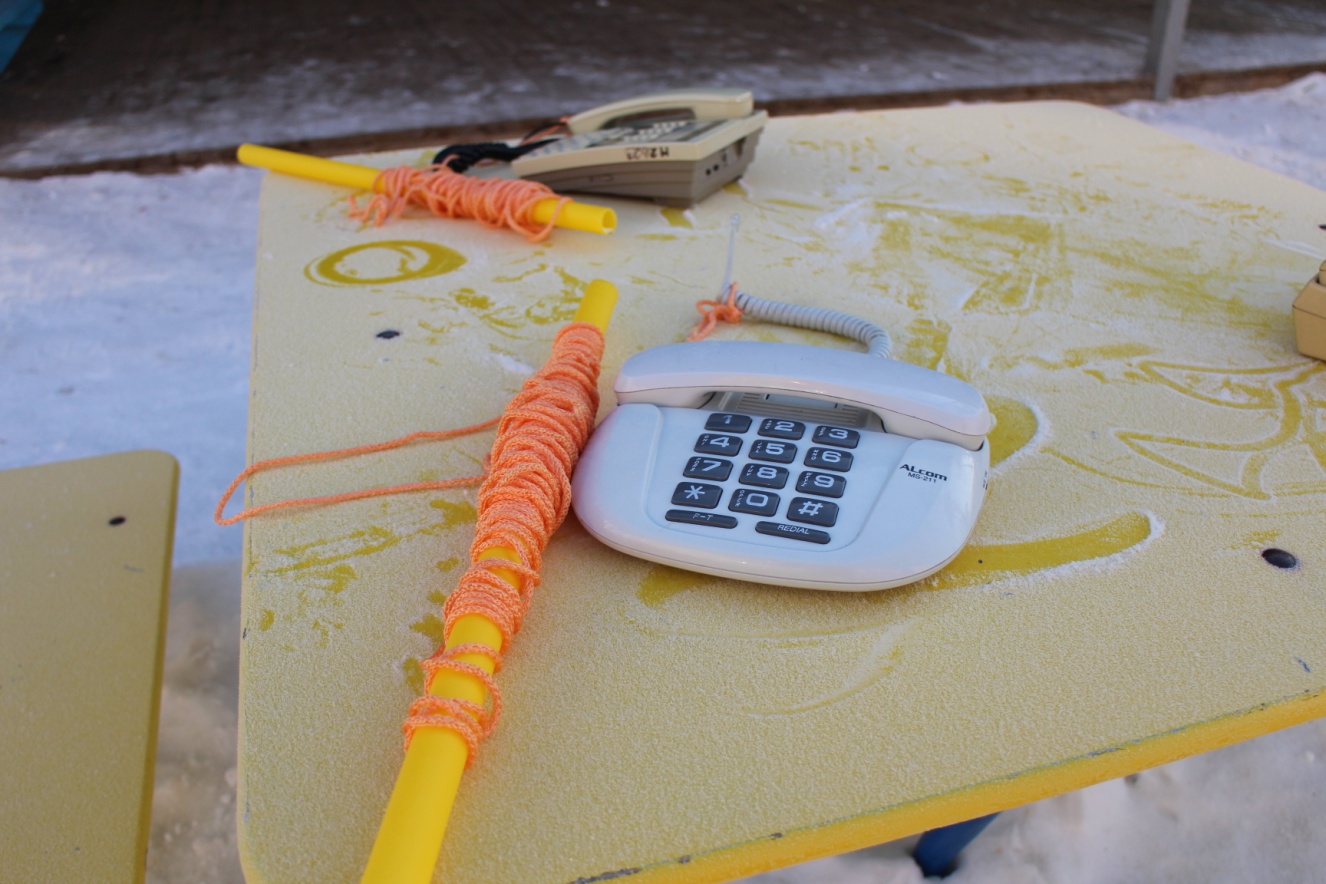 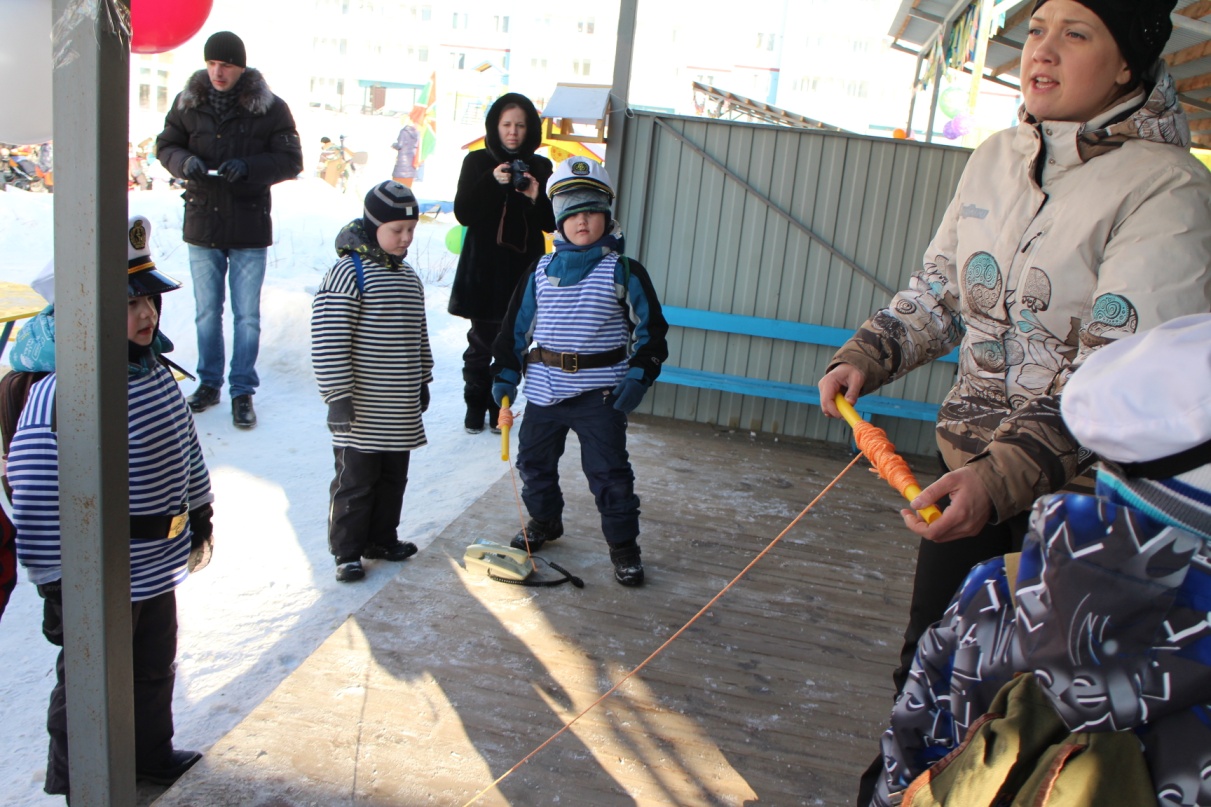 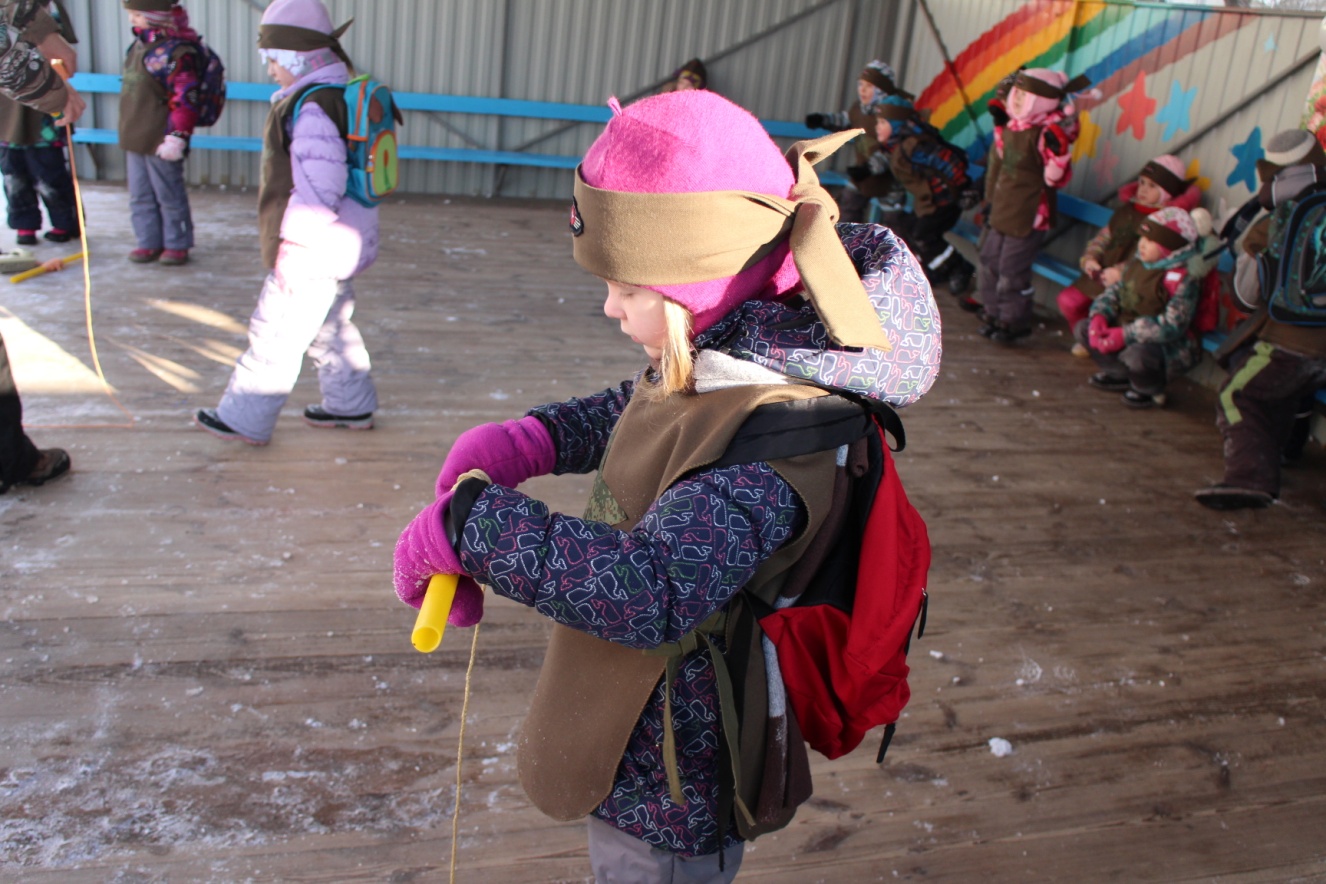 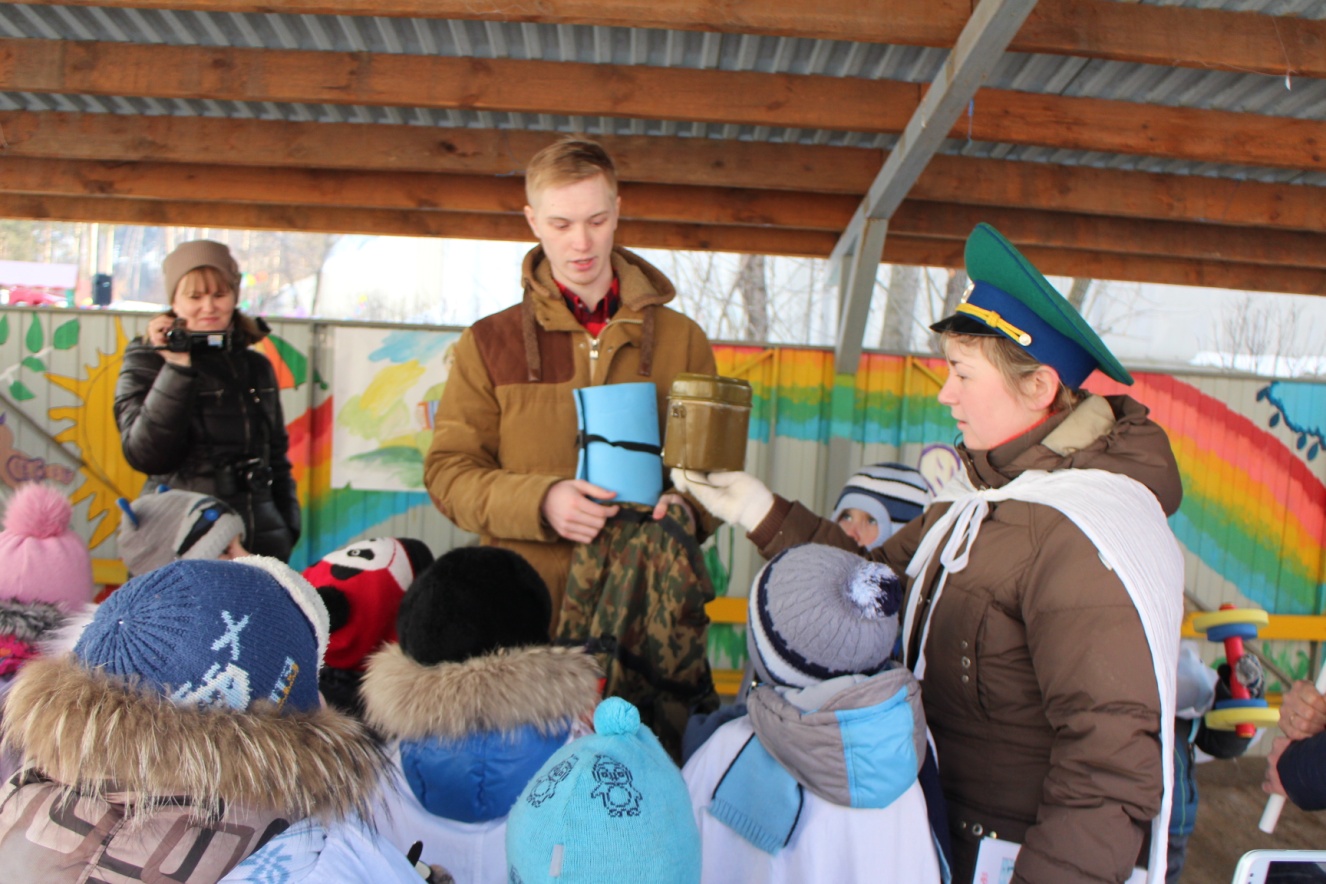 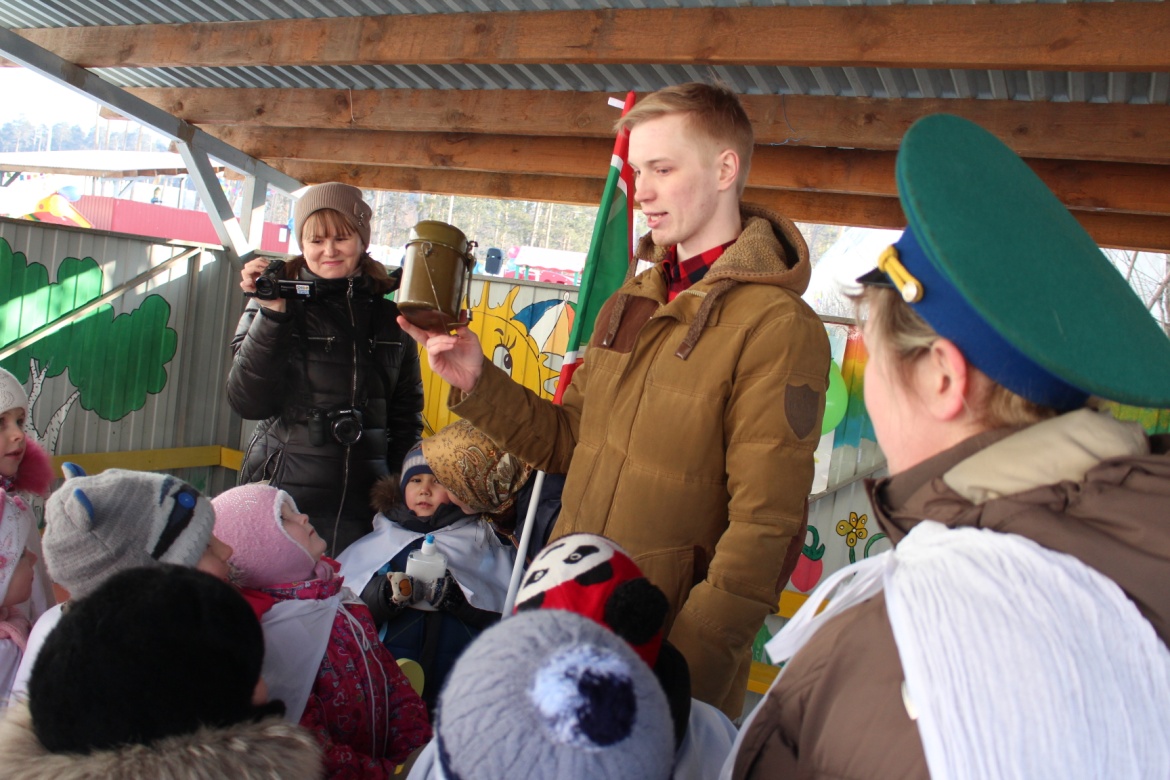 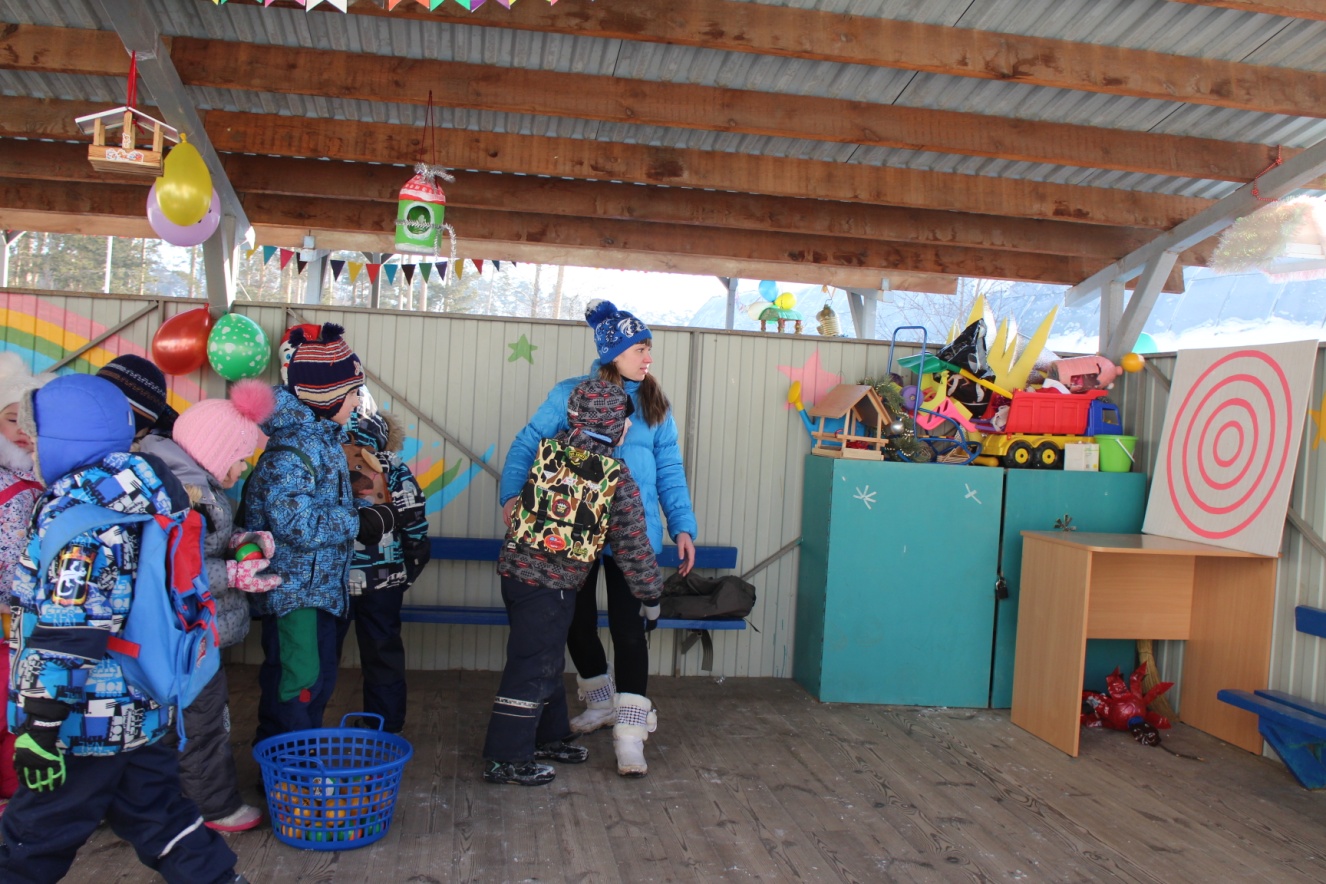 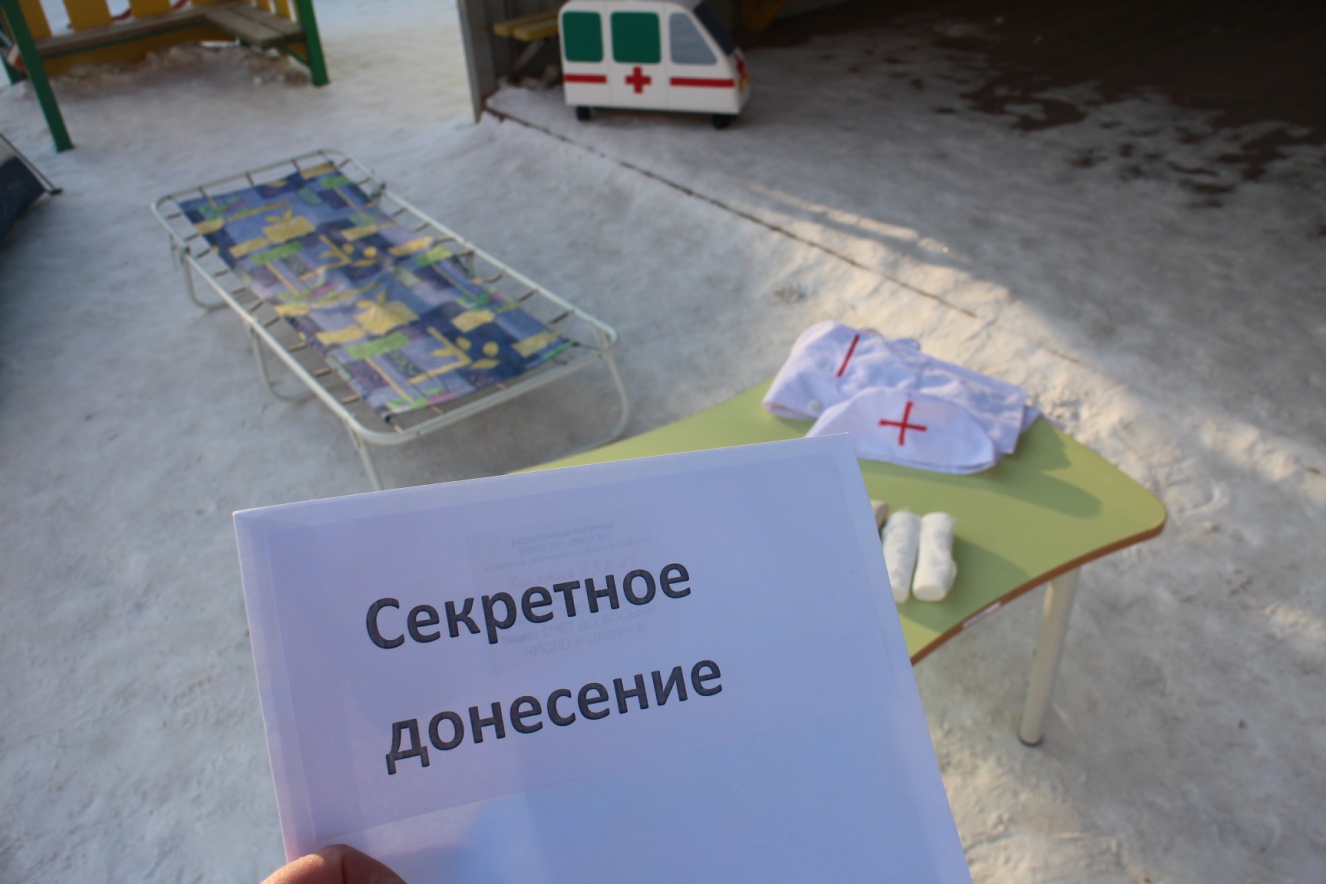 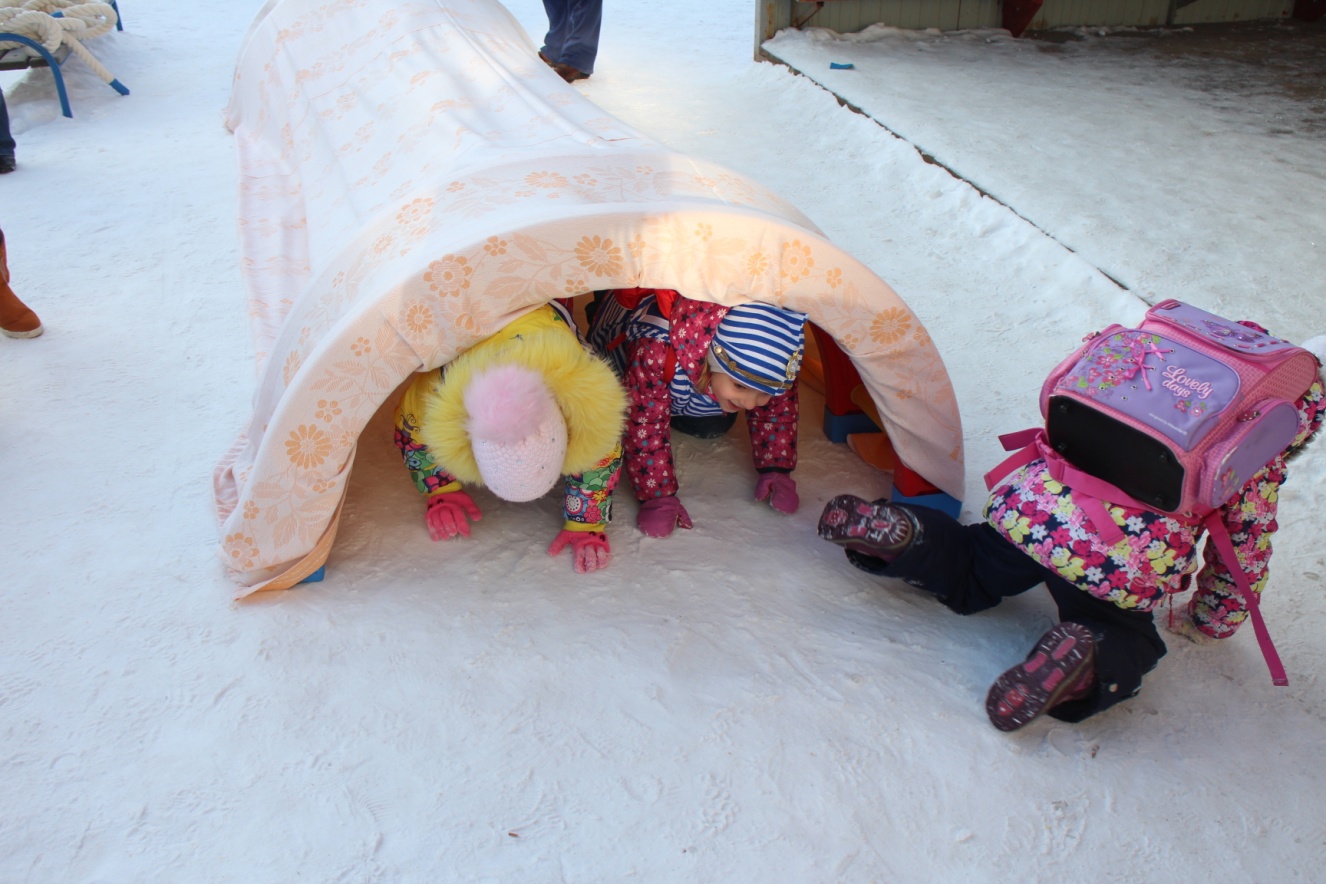 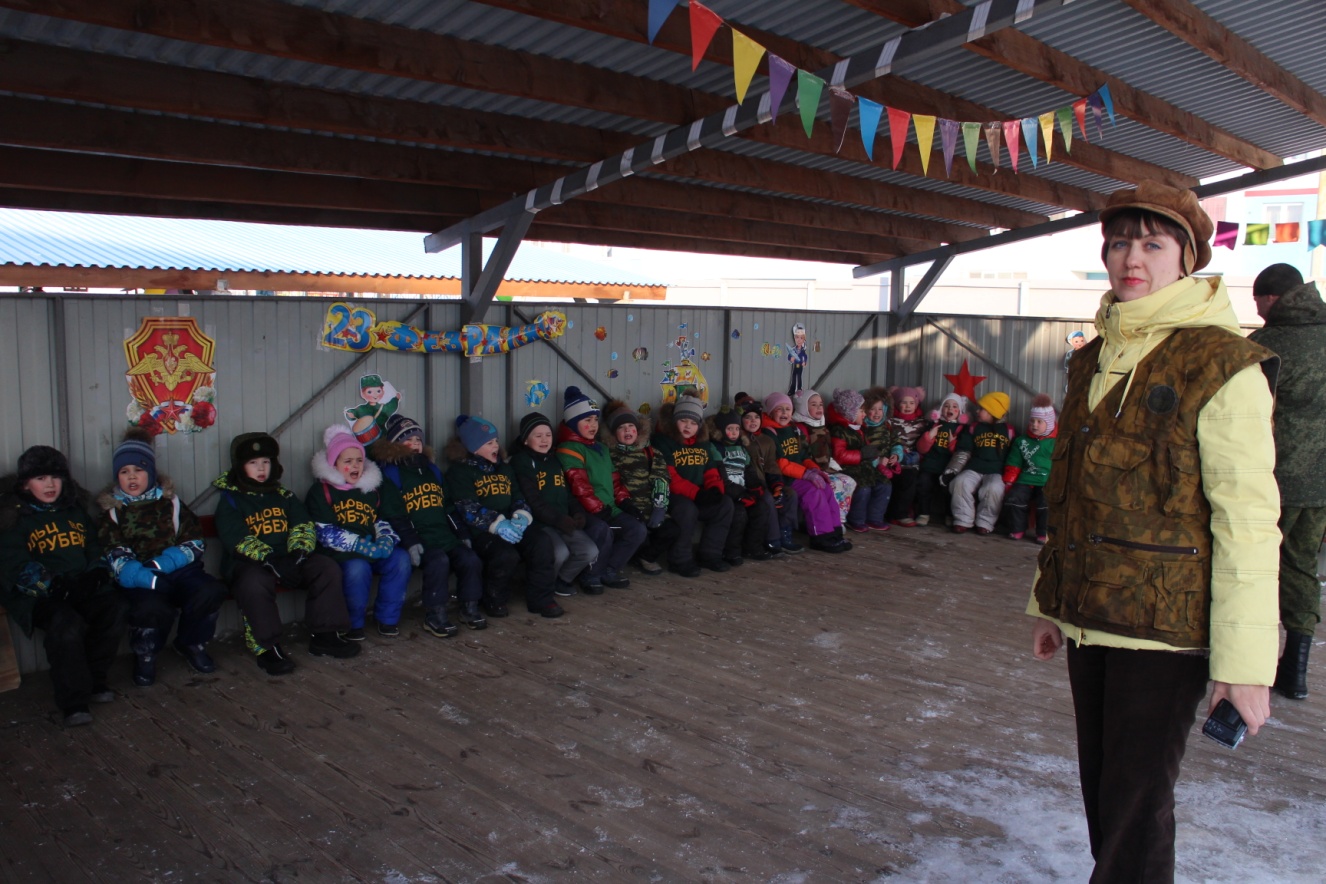 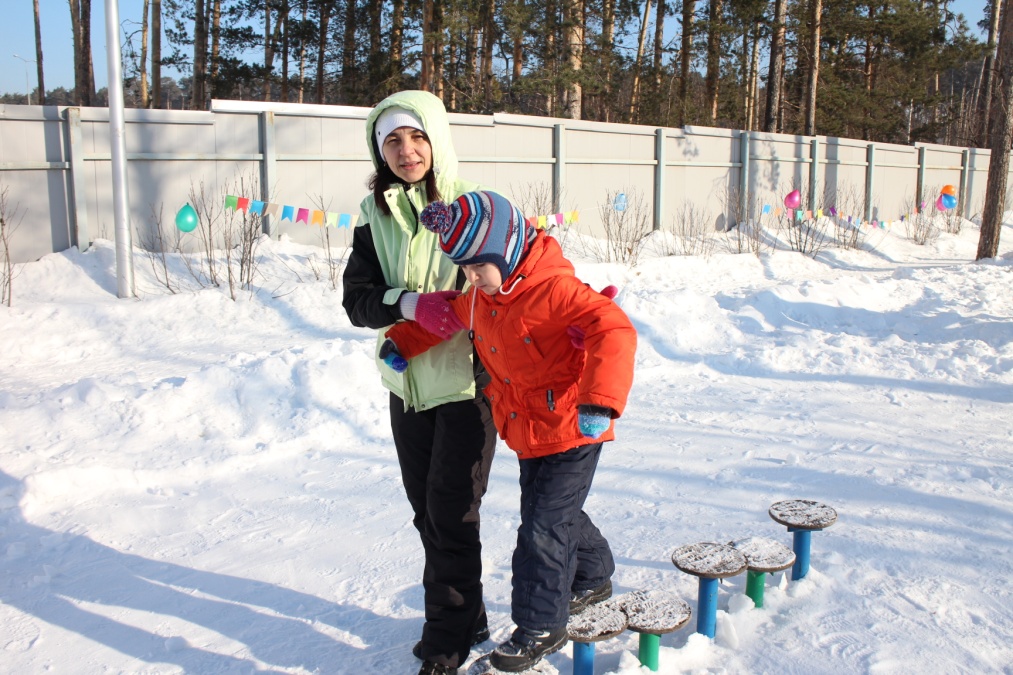 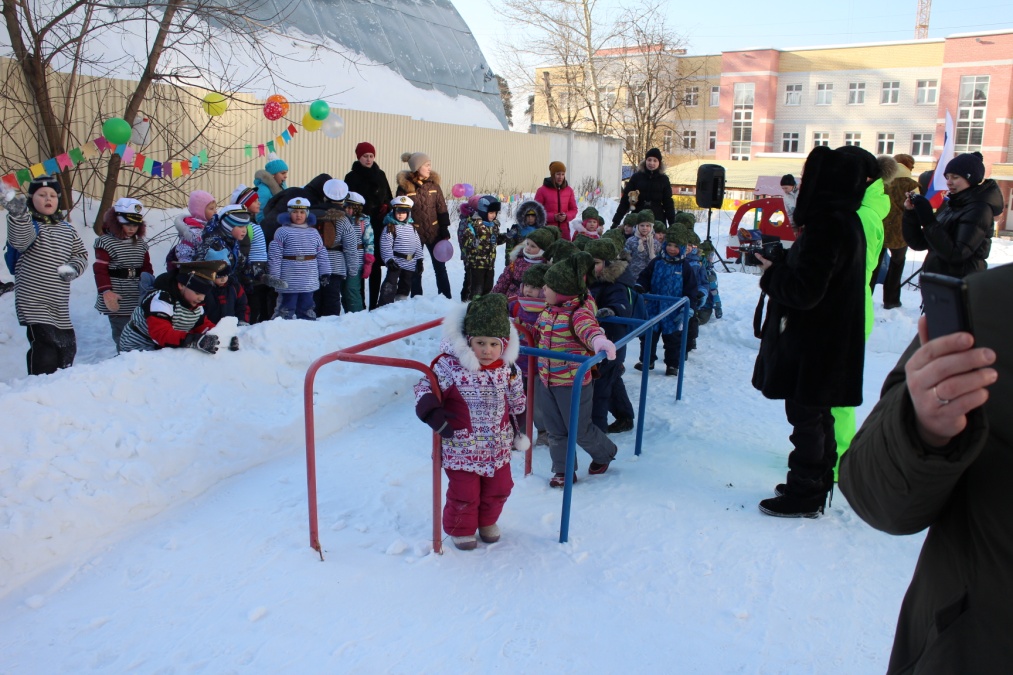 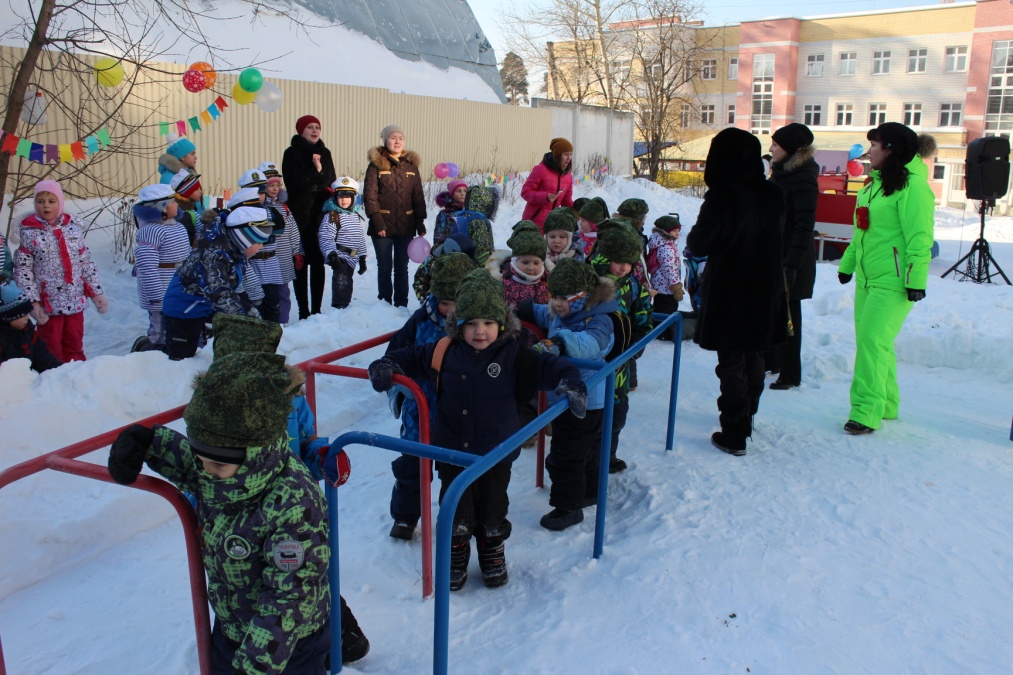 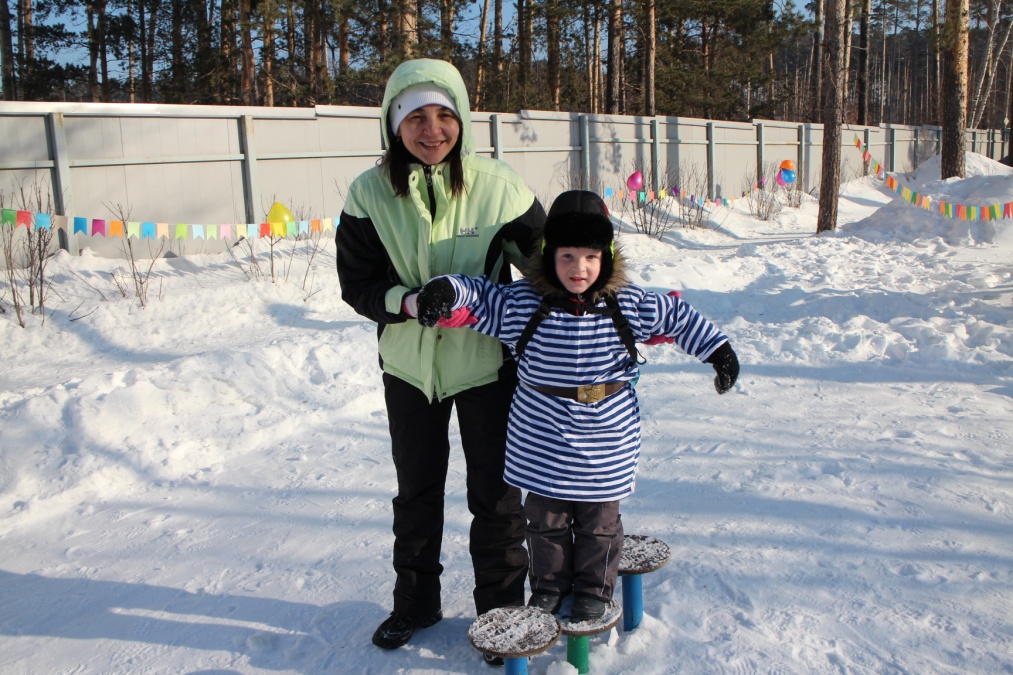 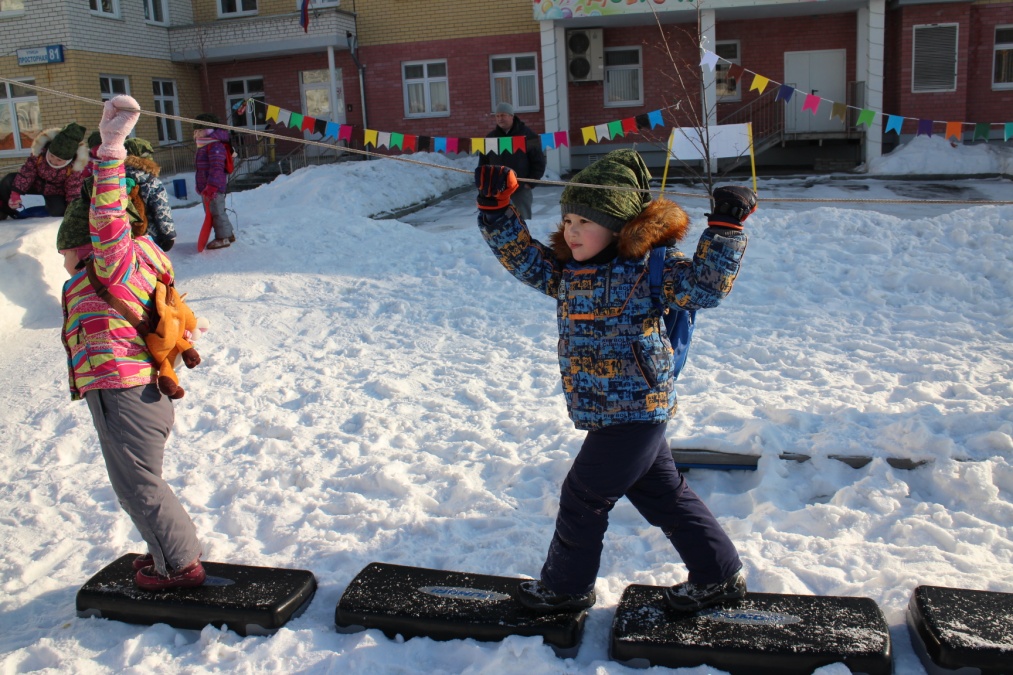 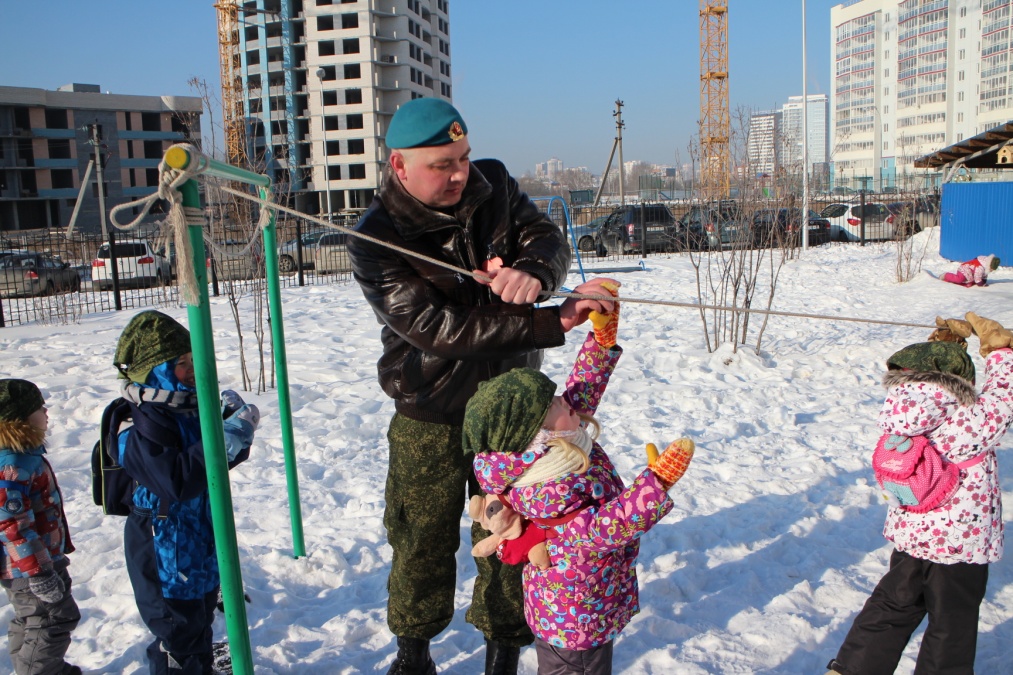 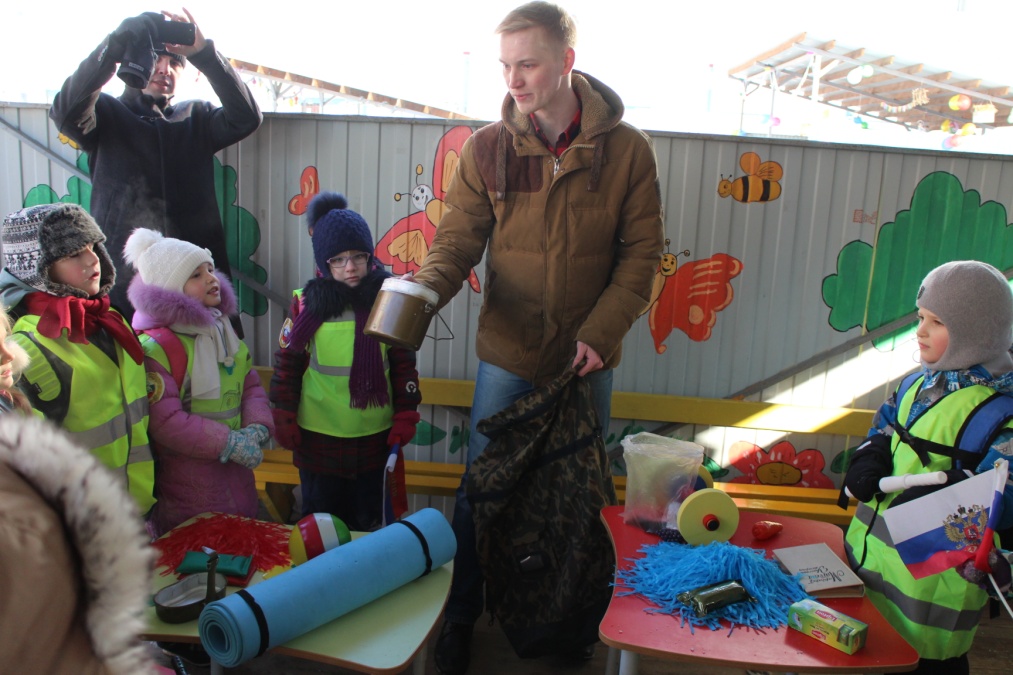 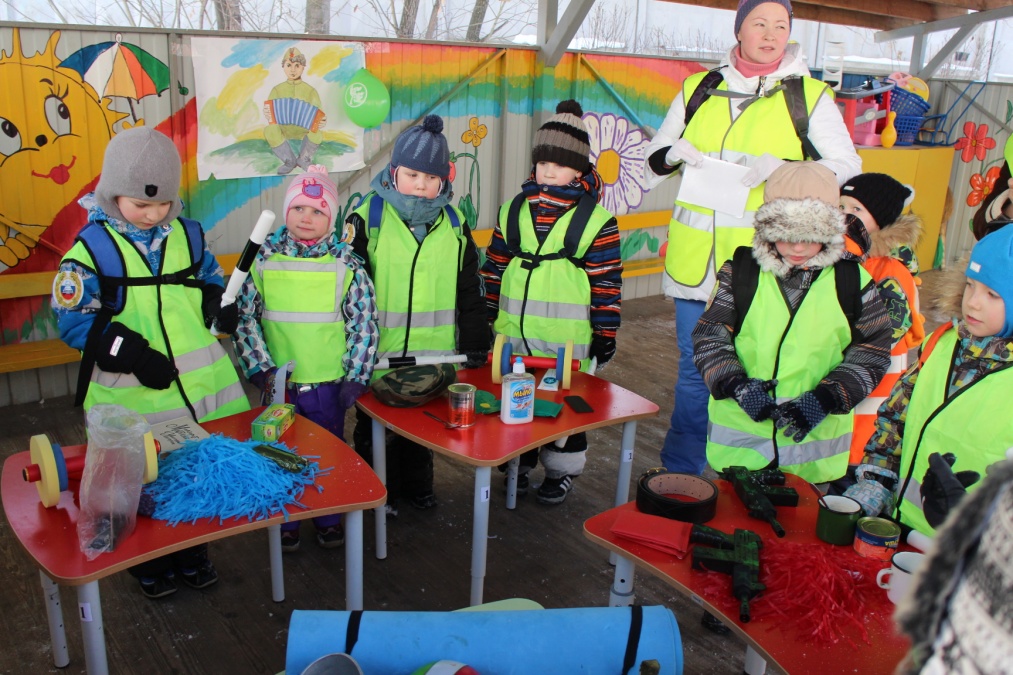 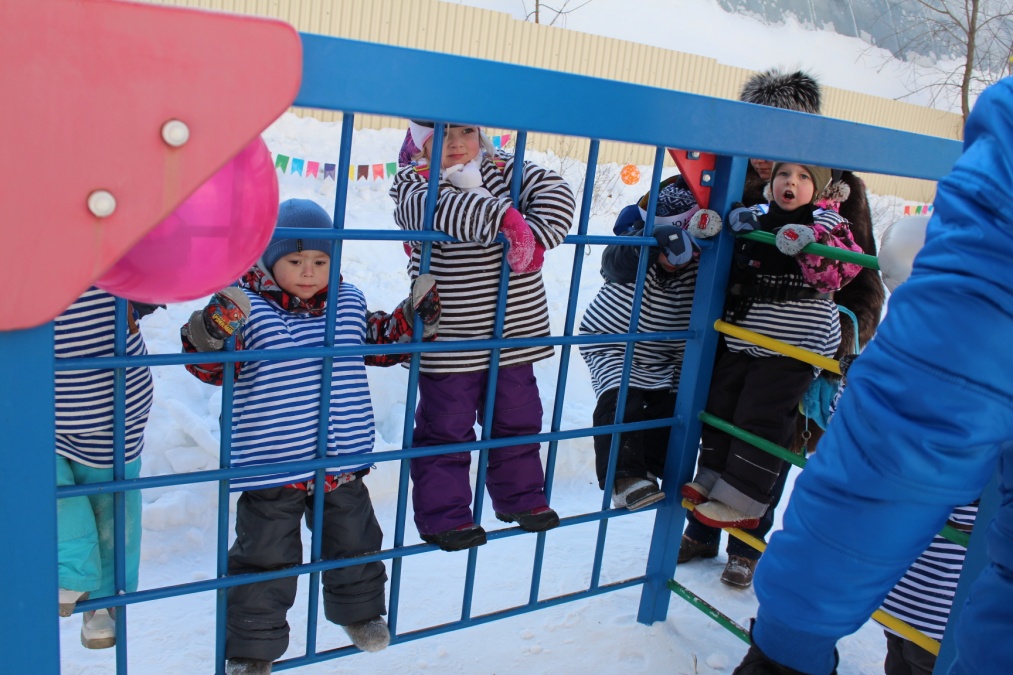 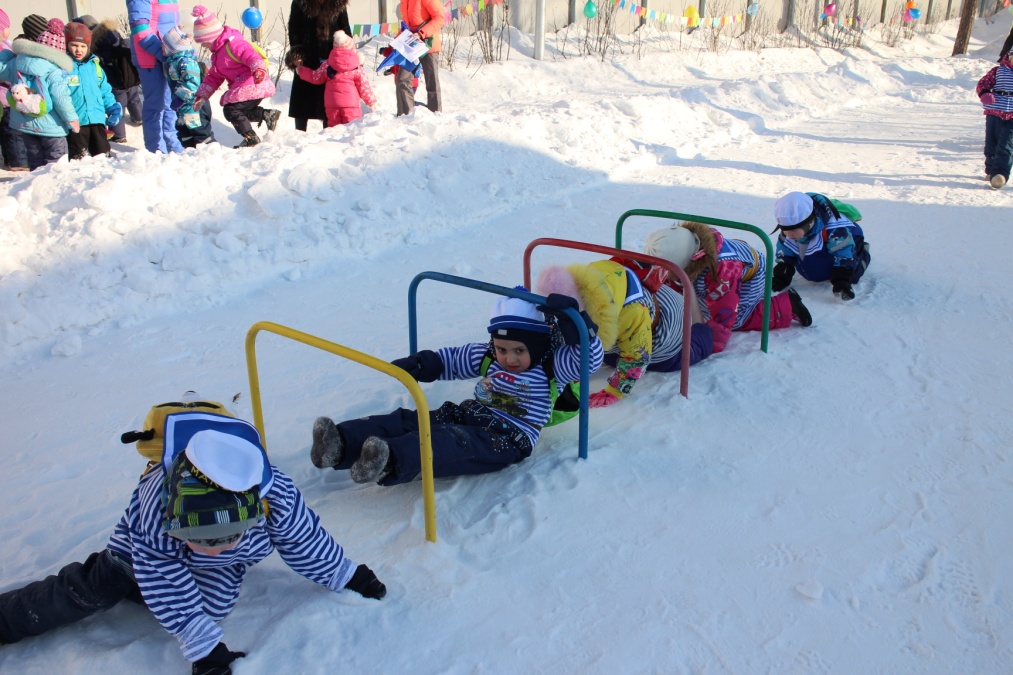 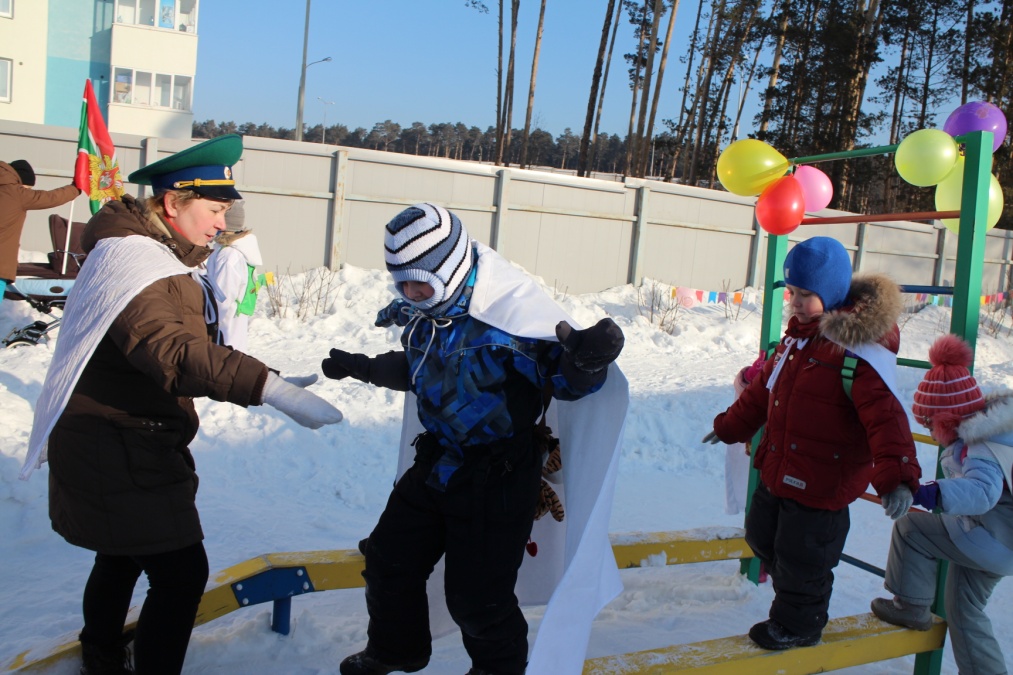 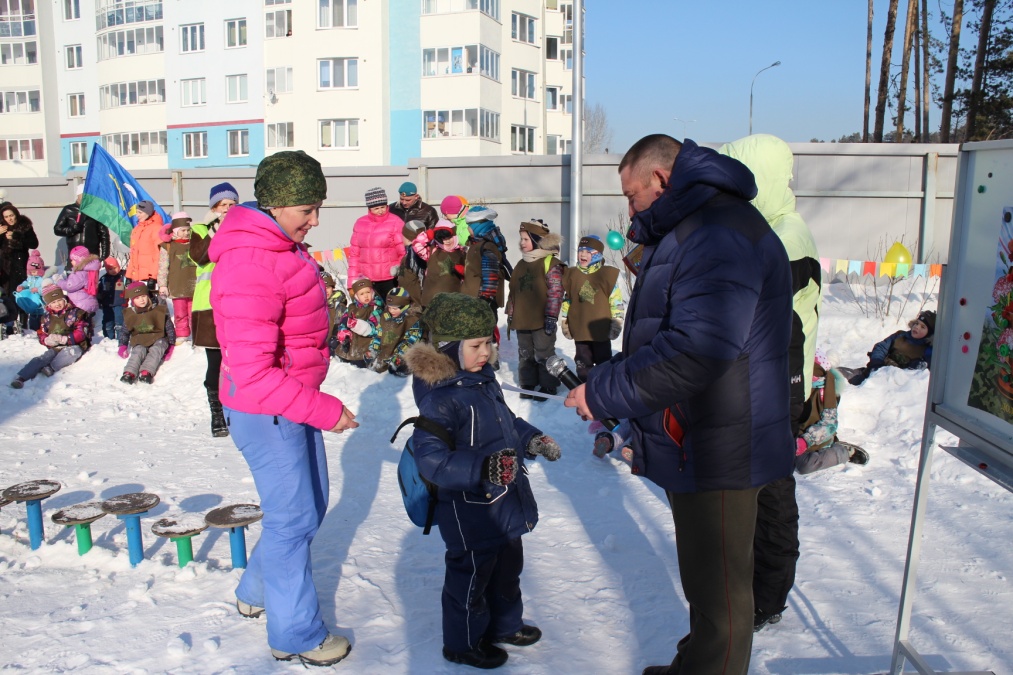 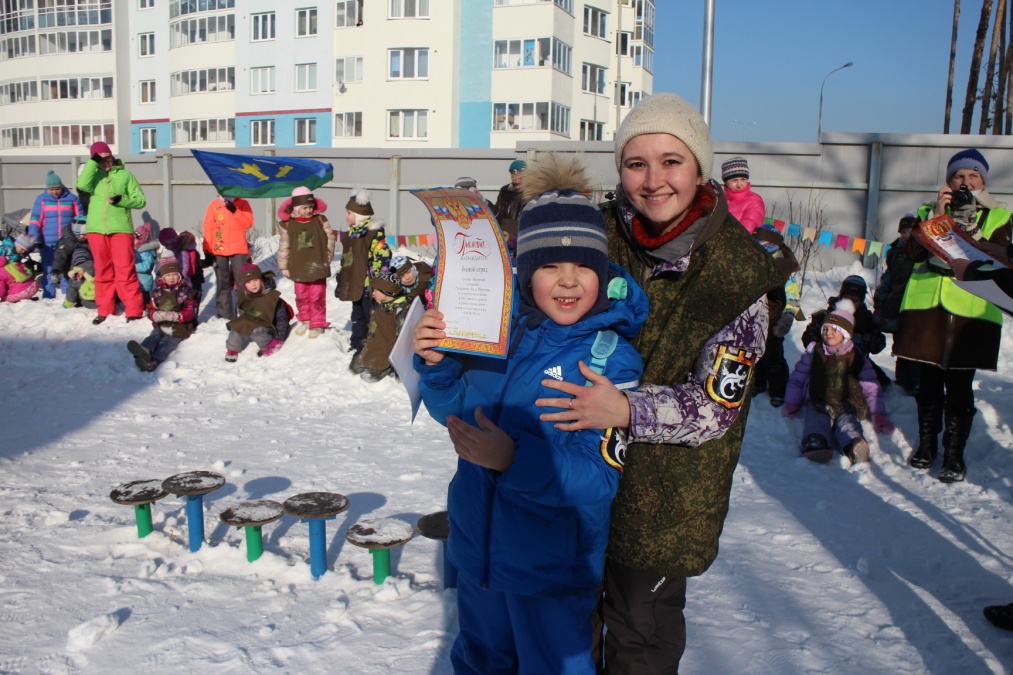 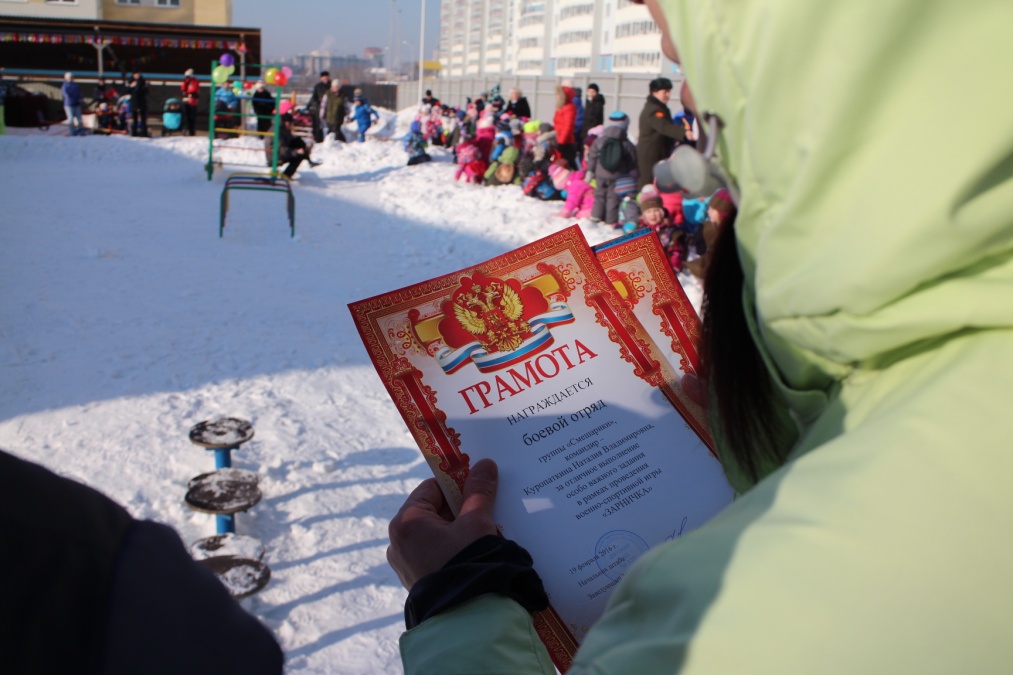 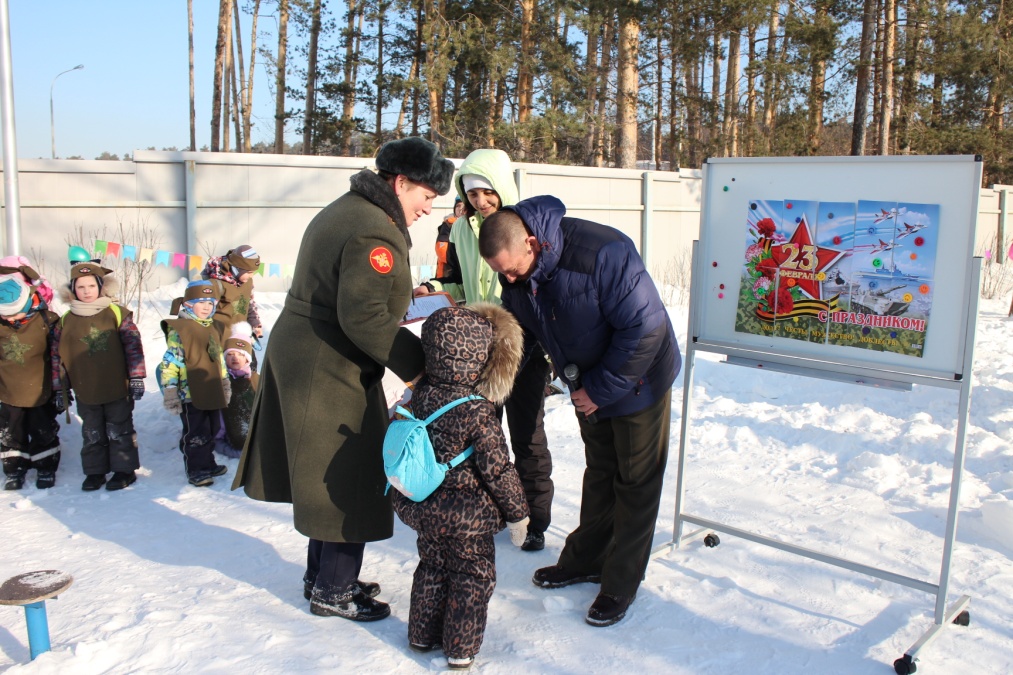 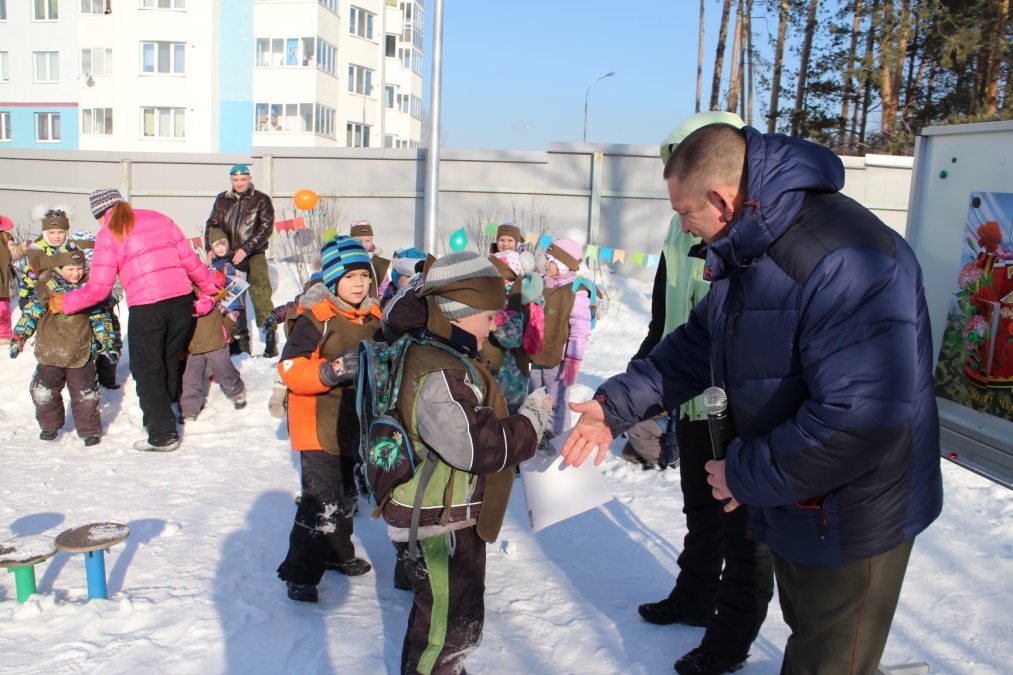 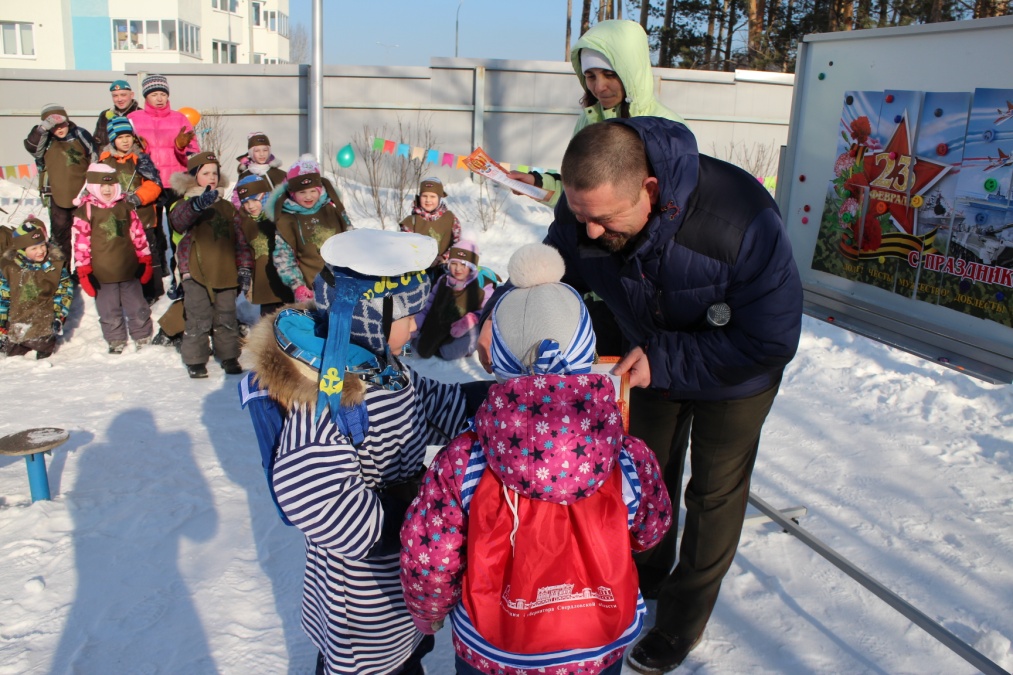 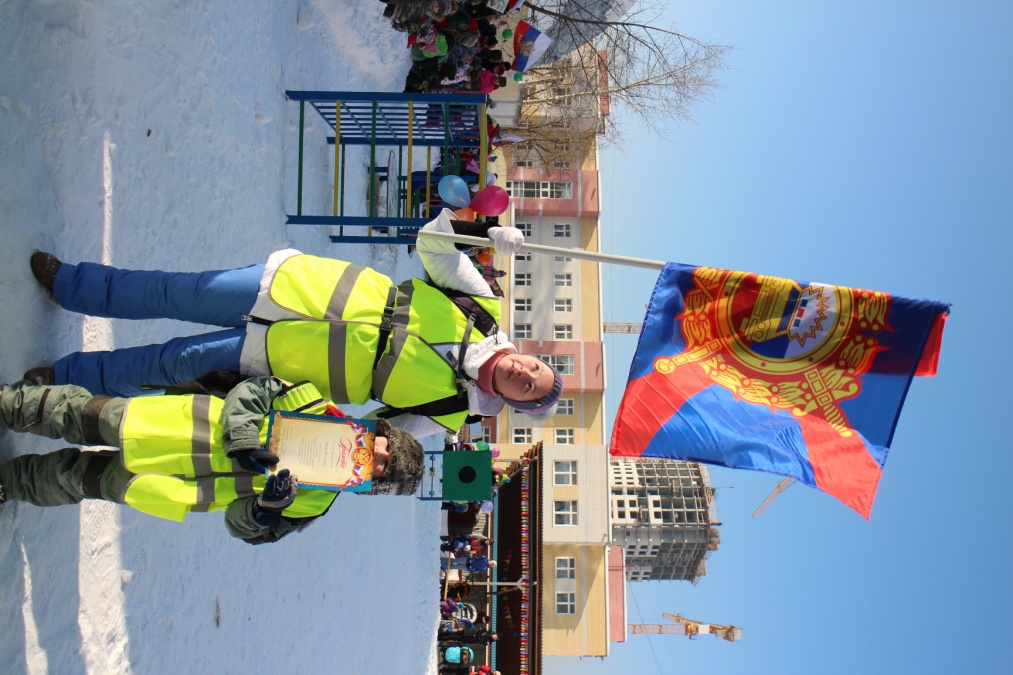 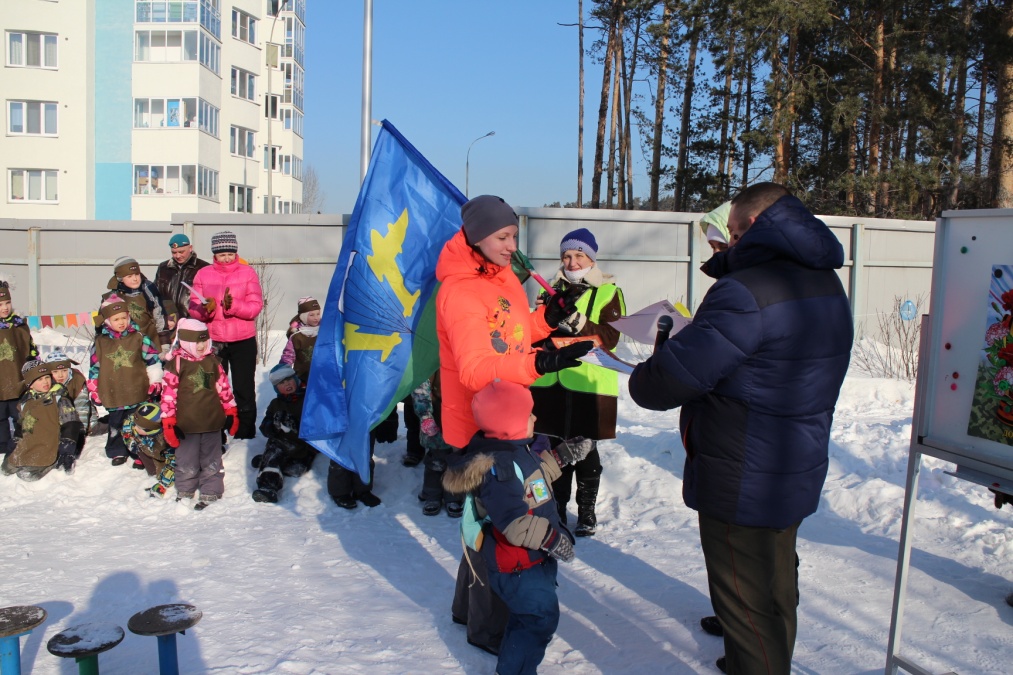 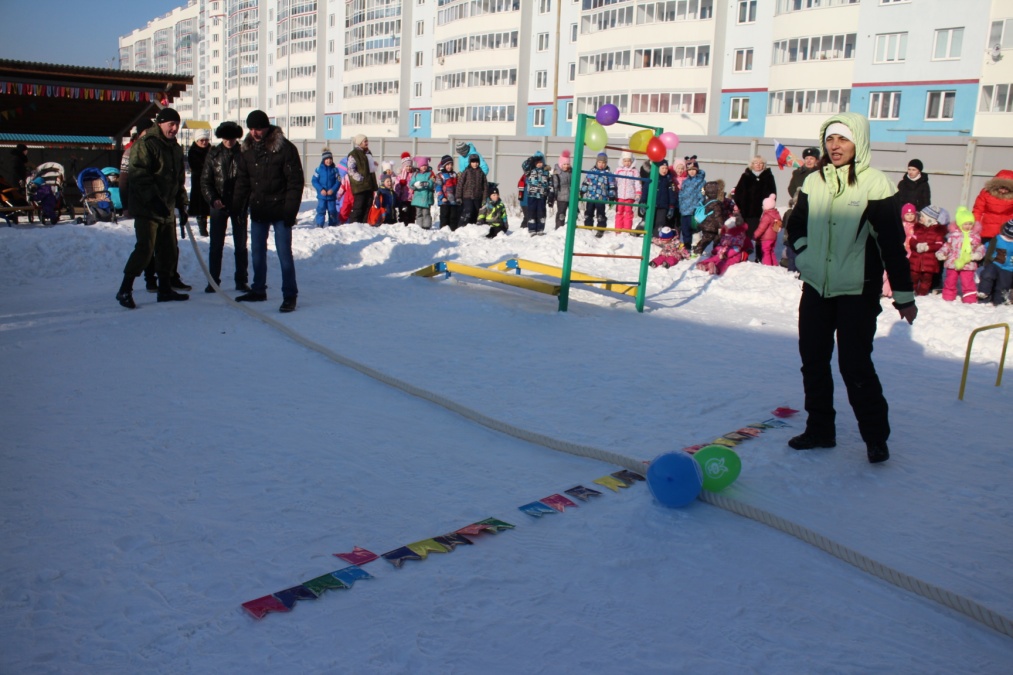 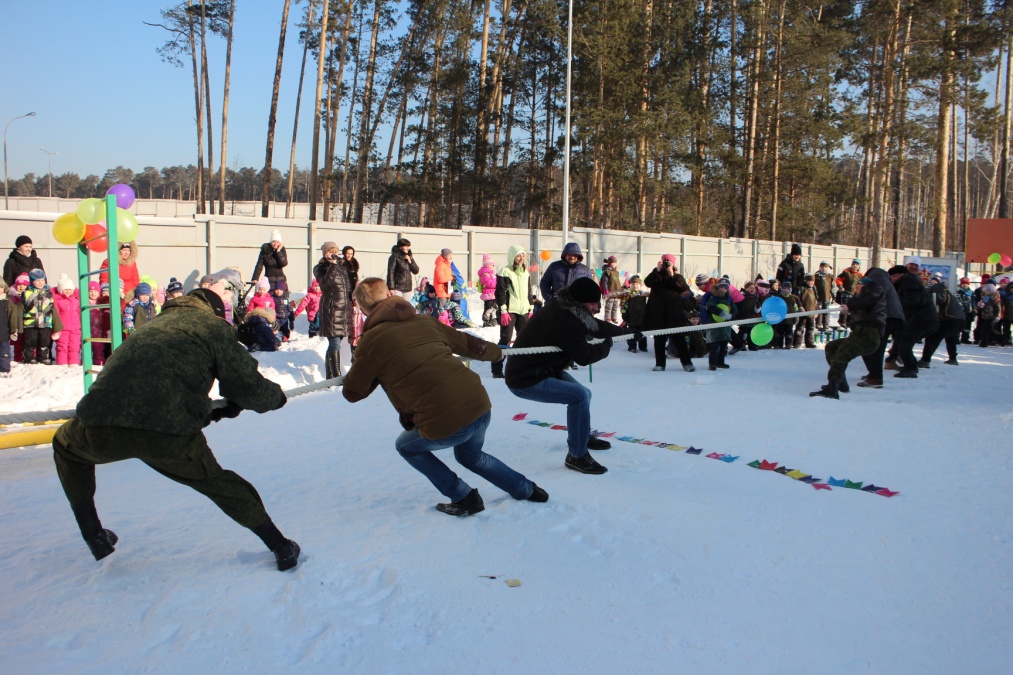 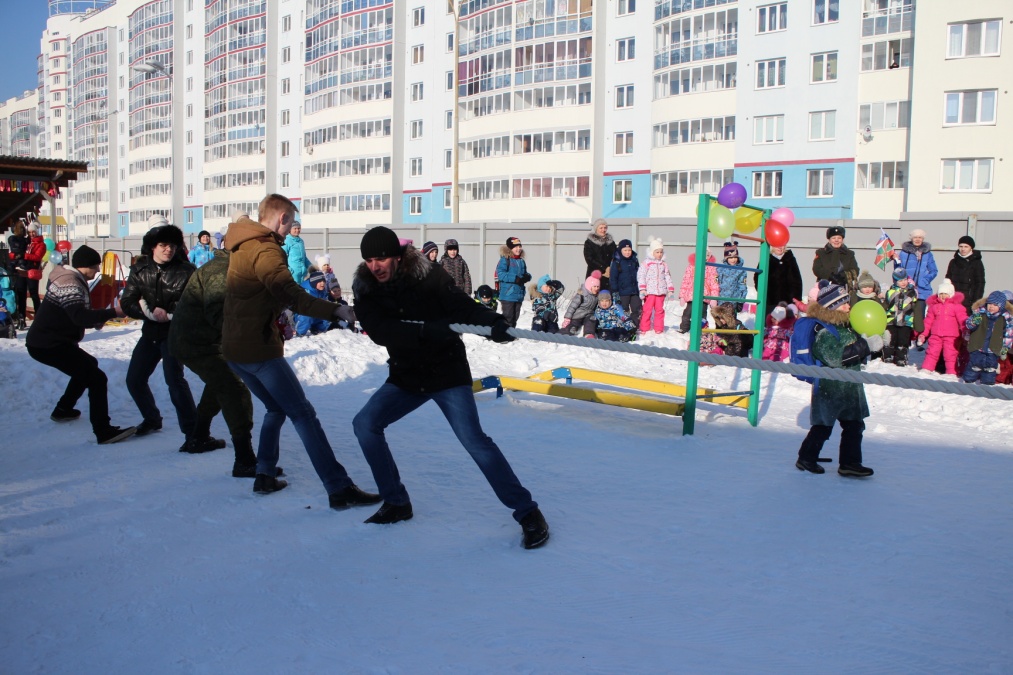 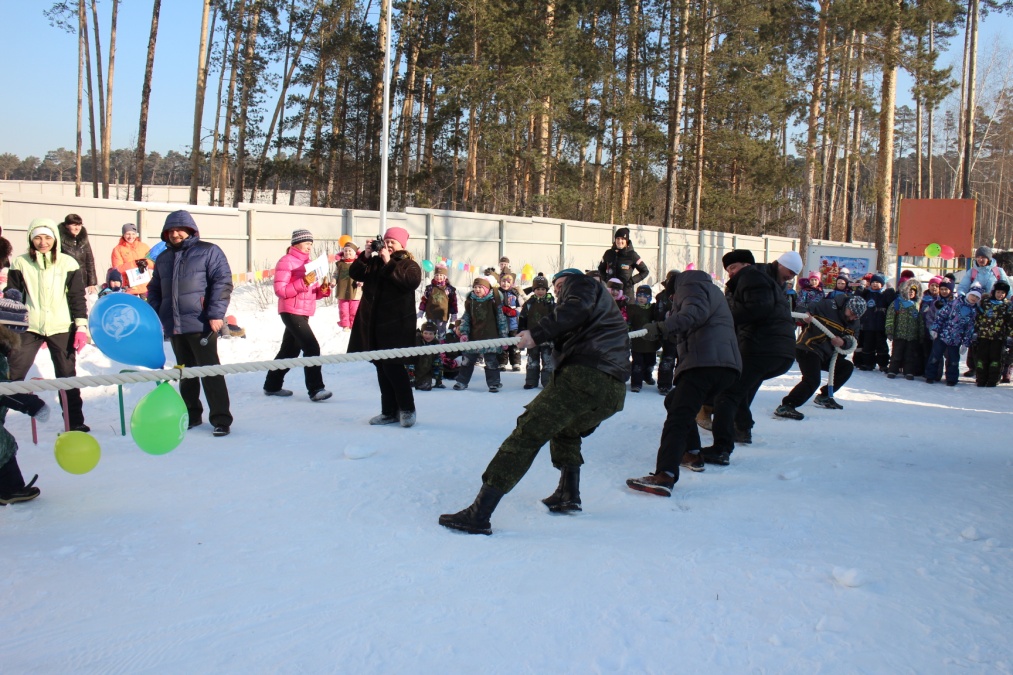